TOM’S STORY
Tom (14yrs) has asthma and lives at home with his Mum, brother (2yrs) and sister (12yrs)
Last winter Tom was admitted into Hospital @ Home with a respiratory tract infection and exacerbation of his asthma.
2 weeks ago Tom was admitted into hospital with exacerbation of asthma. During his admission slight concerns were raised by the nurses due to Mum’s behaviour; She seemed overly stressed, angry towards the children and would leave the ward regularly for cigarette breaks. 
Tom was discharged home with an asthma care plan and told to visit his GP in 48hrs.
2 weeks later Tom was readmitted to hospital with another exacerbation of his asthma, this time whilst at school. Mum raised concerns to the paediatrician about management of his asthma whilst he was at school.  
The paediatrician realises he has an integrated care network meeting at the end of the week and Tom is registered with a GP practice from the network. 
The paediatrician meets with Mum to ask for her consent to present at the network. 
During the meeting Mum discloses that she’s been finding it difficult to manage with 3 children on her own, her youngest didn’t meet his speech and language milestone at his last developmental checks, her eldest child has low mood again and has been self harming and Tom’s asthma has been difficult to manage.
INTEGRATED NETWORK MEETING
PAEDIATRICIAN 
Presents Tom at the integrated care network.
HEALTH VISITOR
Knows Tom’s 2yr old brother, through delivering the healthy child program and aware he did not meet his speech and language milestone. Mum not engaged with the children’s centre. Action Will contact Mum about review, get her engaged in the children’s centre and free nursery placement in September.
SCHOOL NURSE
Tom is known to school nursing team due to the healthy child program, his persistent absenteeism and asthma care planning in school. Action Up date his care plan. Ensure key staff are trained in care plan.
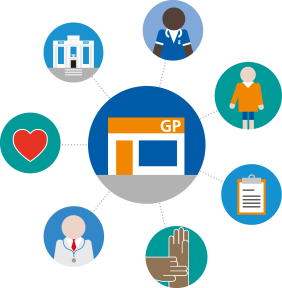 CHILDREN’S NURSE
Tom was admitted to Hospital @ Home following a respiratory infection last winter. Aware of the home environment and Mum’s smoking. Action Tom to be seen by the Children’s Nurses in Primary Care for 48hr review.
CAMHS
Tom’s 12yr old sister was known to CAMHS service for low mood and challenging behaviour following the death of the Father. Action To follow up with sister again.
GP
Knows the whole family and aware that Mum lost her partner whilst pregnant with Tom’s youngest sibling and has been treated for depression.
FAMILIES FIRST
Doesn’t know the family and advises that a referral should be made Action Visit family, TAF and family plan.
TRAINEE GP
Learns about the roles of the children’s multidisciplinary team.
INTEGRATED NETWORK MEETING 6 WEEKS LATER
PAEDIATRICIAN 
Has not seen Tom.
SCHOOL NURSE
Tom has returned to school. He has met with the school nurse, his care plan has been updated and key staff have been trained.
HEALTH VISITOR
Contacted Mum and got her engaged in community events at her local children’s centre. Mum has got a free 2yr nursery placement for Tom’s brother.
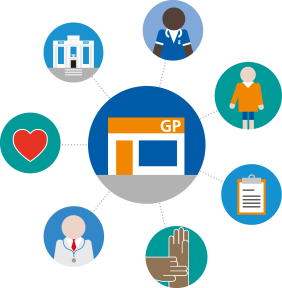 CHILDREN’S NURSE
Tom had his 48hr asthma review in the Children’s Nurses in Primary Care clinic following discharge. His asthma has been well controlled.
CAMHS
Tom’s sister has started to see CAMHS in school, is beginning to feel better and has stopped self harming.
GP
Mum has visited the GP and is beginning to feel she can cope better. She is has been booked on a smoking cessation course.
FAMILIES FIRST
Has developed a whole family plan following a team around the family meeting. Encouraged Mum to see the GP and visit her local children’s centre. Supporting Mum with harm reduction strategy.
TRAINEE GP
Feels excited about integrated care and the difference it can make.